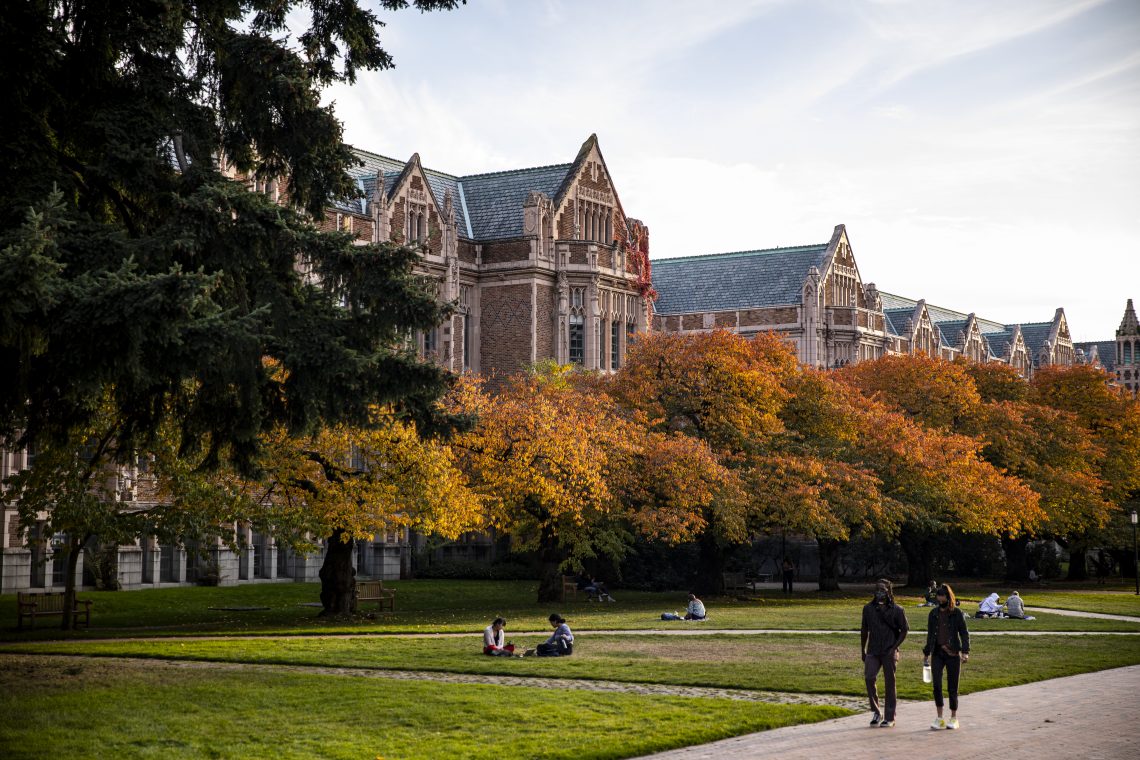 Self-Care in Academe in the Midst of a Pandemic
Jane M. Simoni, Ph.D.
Professor & Director of Clinical Training
UW Department of Psychology
Presentation for  Faculty Assembly, UW Tacoma, Feb, 2022.
Photo credit: Dennis Wise/U. of Washington. Acknowledgements to Kim Eckart of UW NEWS and UW Psych Dept Grad Students
[Speaker Notes: 3-year NIMH-funded project (2008-11) to address depression and HIV medication adherence in HIV+ Latino men and women receiving care on the U.S.-Mexico border]
The Context
Syndemics: Covid epidemic, BLM, Anti-Asian assaults, climate change, political divisions, economic uncertainties
Increasing rates of substance use and mental health distress
Signs of Distress
Trouble concentrating or prioritizing
Lacking motivation, procrastinating
Doubting the meaning and impact of our work
Loss of pleasure in doing what we once enjoyed
Absenteeism, AWOL
Stress, distress, burn out, anxiety, sadness
Feeling simply numb
Caveat
If you or someone you know are truly struggling – unable to function at home or work, drastic changes in sleep or weight or substance use, or thoughts of hurting yourself – you should reach out to others and perhaps seek professional help.
Stigma around substance use and mental health problems can be a barrier to addressing these issues and getting help.
If you can face these challenges head-on and get help early, you’ll be better off in the long run.

The Crisis Connections phone line (866-427-4747) and Crisis Text Line (text HEAL to 741741) are available to the UW community.
Step #1: Recognize and Validate Your Emotions
Acknowledge how you’re feeling now: 
Overwhelmed, sad, disappointed, grieving, hopeless, anxious, fearful?
Frustrated and disappointed over the seemingly endless cycles of the pandemic? 
Tired of constant crisis management?
 NY Times: “languishing”? 
REMEMBER: All emotions are understandable, and you’re not alone in your pain.
New York Times Article on Languishing: https://www.nytimes.com/2021/04/19/well/mind/covid-mental-health-languishing.html
Positive Coping Strategy: Cultivate Appreciation
Identify three good things about each day and what you appreciate about them. These should be very specific events or experiences. 
Write them down. Explain why they went well, how they made you feel, what caused them to go well. 
Come up with three new things each day, and focus your attention on them, rather than ruminating on the things that bother you.

https://ggia.berkeley.edu/practice/three-good-things
Fundamentals of Good Mental Health (1)
Practice good “sleep hygiene”: Get the right amount of sleep (7-10 hours) and go to bed and rise at the same times each day
Stay hydrated and eat enough healthful foods each day. Your nutrition can affect your mood.
Go outside. Connect with nature and remind yourself that there’s more to life than a computer screen.
Stay active. Movement boosts energy and mood.
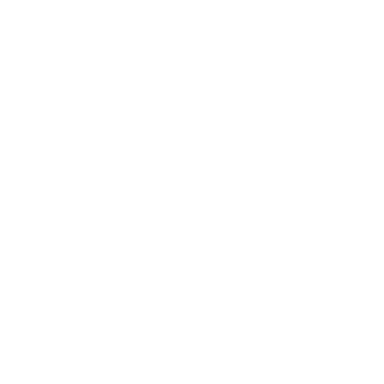 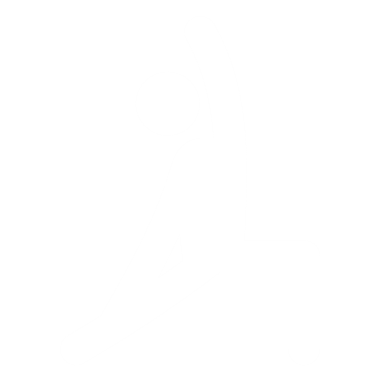 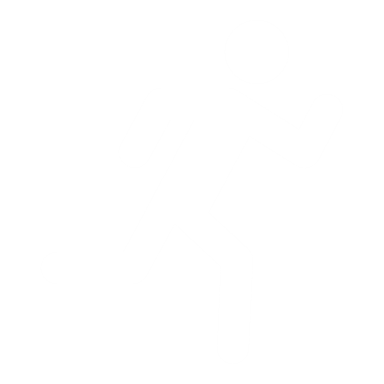 Fundamentals of Good Mental Health (2)
Be mindful of changes in your substance use.
Alcohol and other substance use rose during the pandemic, as people started consuming earlier in the day, and more often. 
Relying on substances can interfere with successfully coping with stress.
Monitor what you’re doing and cut back as needed, seeking help if necessary.
Connect with other people. In-person is best.
Thank you
The Crisis Connections phone line (866-427-4747) and Crisis Text Line (text HEAL to 741741) are available to the UW community.

Jane Simoni, jsimoni@uw.edu